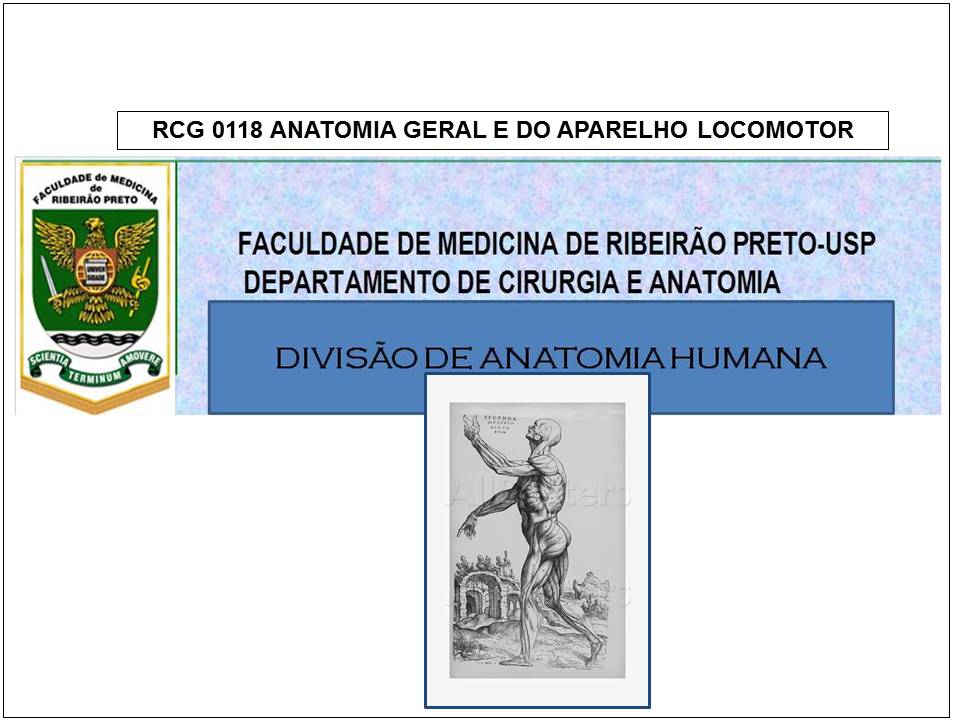 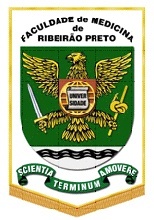 ANATOMIA TOPOGRÁFICA DOS MEMBROS INFERIORES
AULA 3: Ossos e articulações do complexo flexor-extensor da perna.
Prof. Dr. Luís Fernando Tirapelli
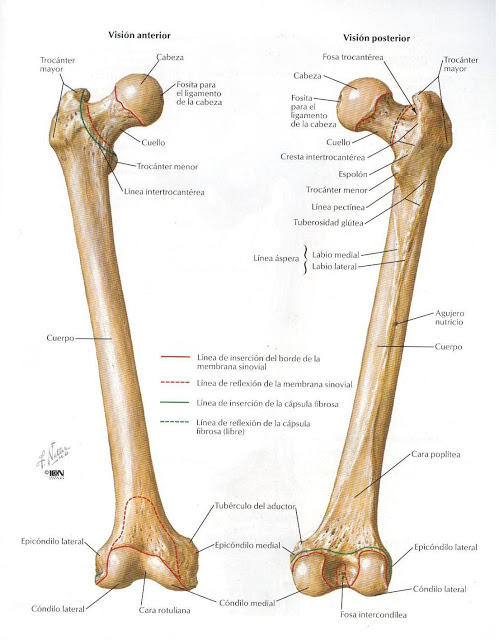 Visão Anterior
Visão Posterior
Fêmur – EPÍFISE DISTAL 
Principais acidentes ósseos
Face poplítea
Face patelar
Fossa intercondilar
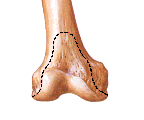 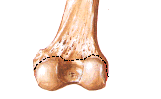 posterior
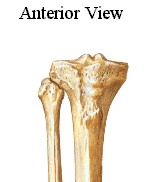 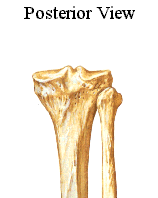 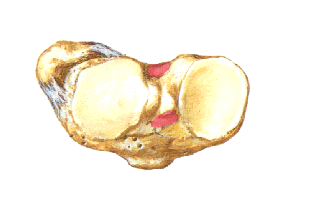 anterior
Superior
Tíbia e fíbula – EPÍFISES PROXIMAIS

Principais acidentes ósseos
fêmur
Face artic. fibular
tíbia
Eminência intercondilar
fíbula
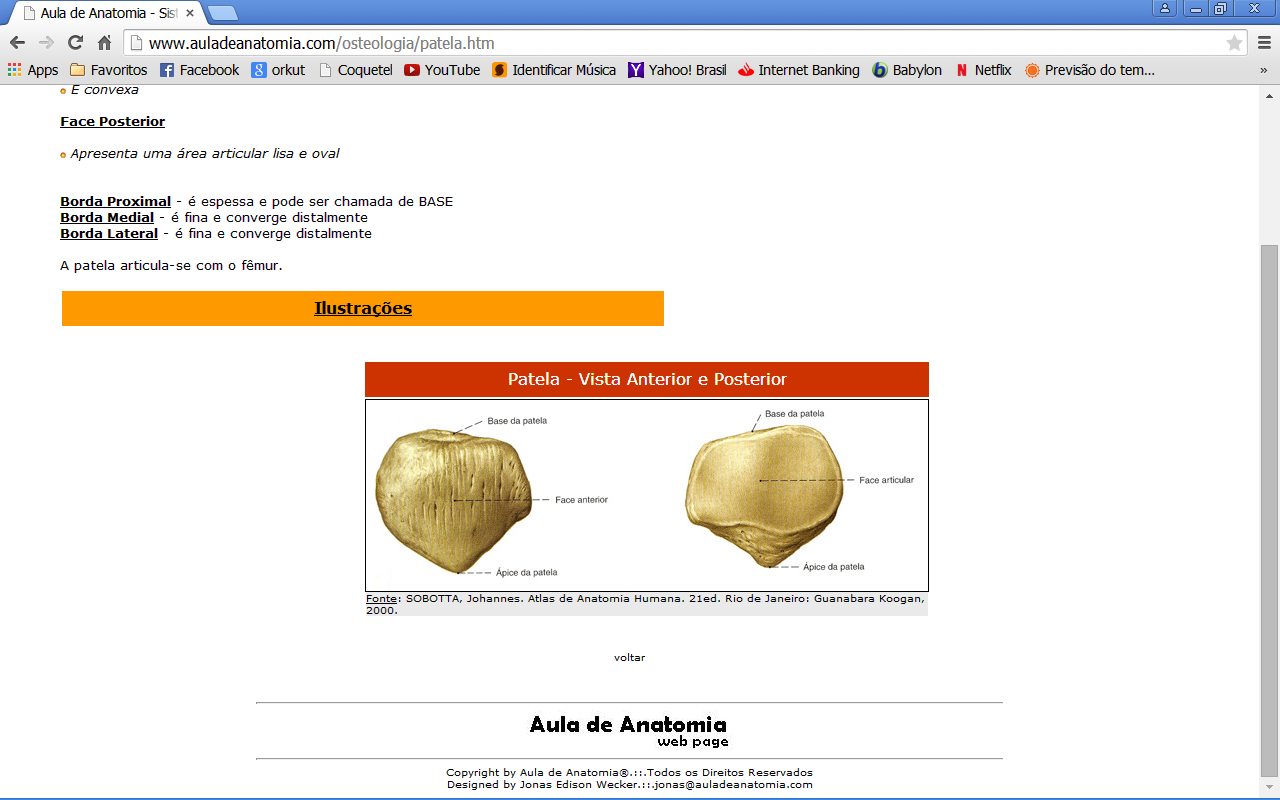 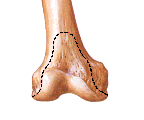 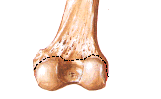 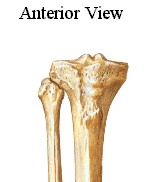 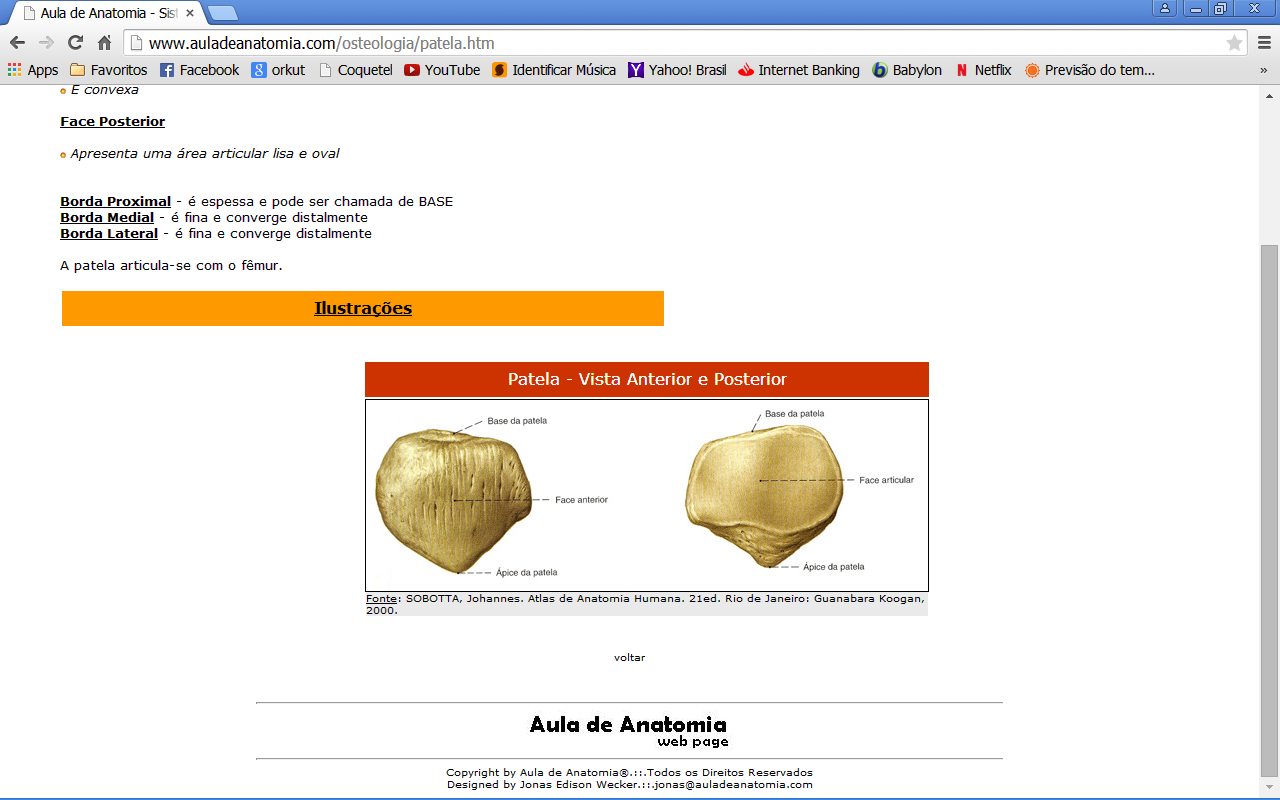 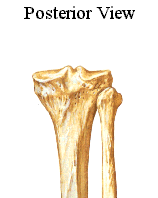 posterior
anterior
Articulação
do Joelho
e
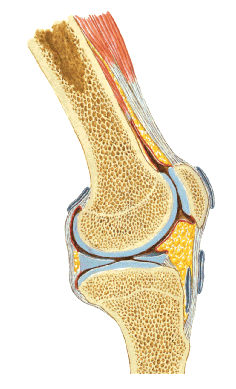 Art.
tíbio-fibular 
proximal
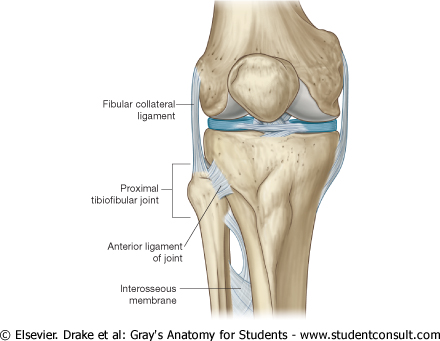 Articulação do joelho
2 art. femorotibiais
1 art. femoropatelar
Flexão (mais instável)
Leve rotação medial durante a extensão, estabilizando os ligamentos.
Extensão (mais estável)
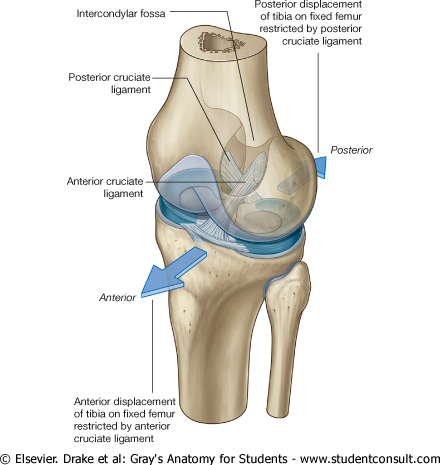 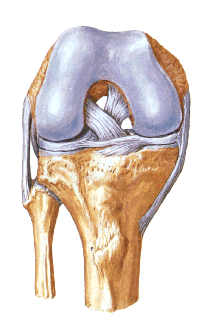 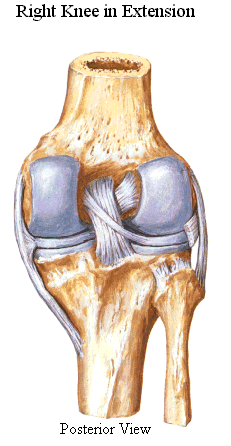 Eixos de Movimento
articulação extendida
Articulação sinovial gínglimo angular
articulação fletida
Ligamentos da articulação do joelho
1. Capsulares
popliteos
retináculos
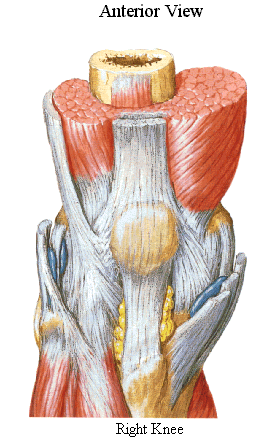 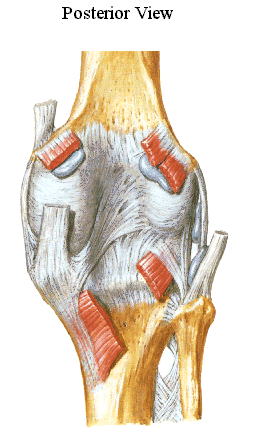 Anterior
Posterior
Retináculos
Ligs. Poplíteos oblíquo e arqueado
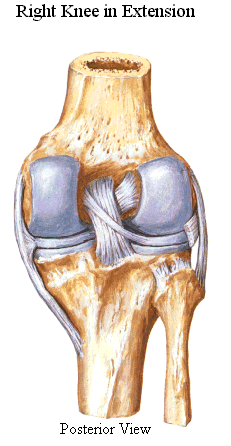 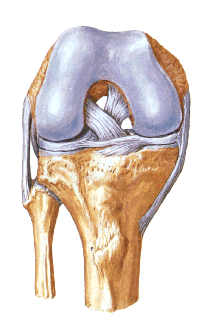 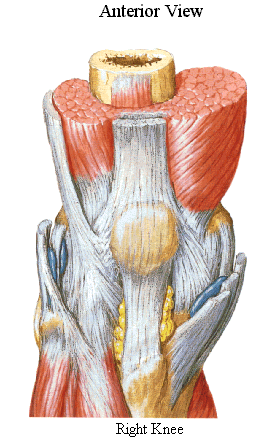 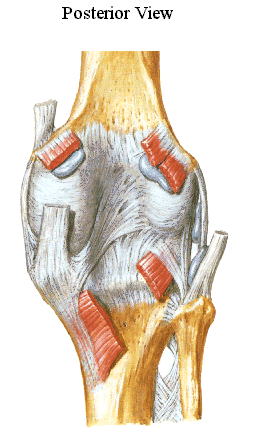 Ligamentos extracapsulares
Ligs. colaterais M e L
Lig. patelar
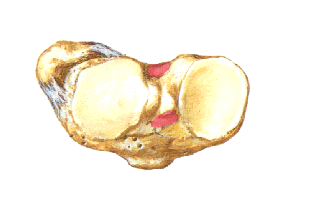 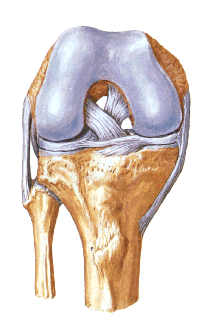 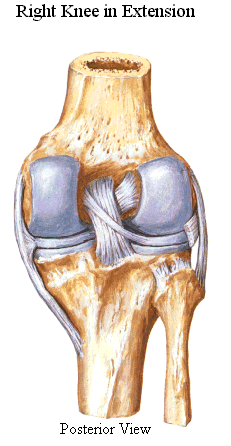 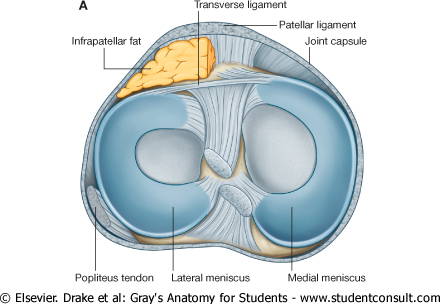 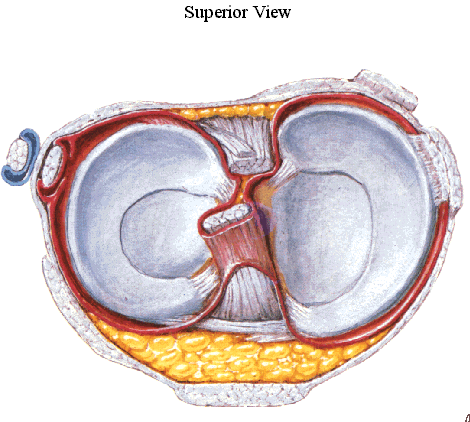 Ligamentos  e dispositivos intracapsulares (intrarticulares)
Estabilidade da art. do joelho
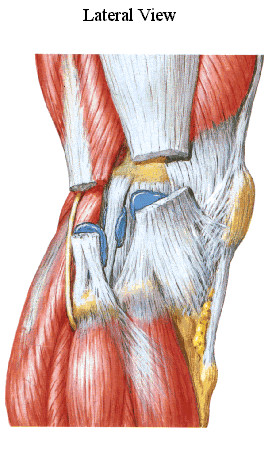 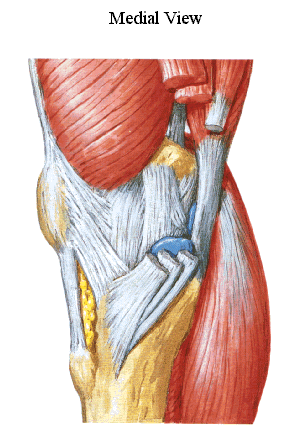 Coxins adiposos: supra e infra-patelares.Cavidade articular e membrana sinovialBolsa SUPRAPATELAR
Prega sinovial infrapatelar
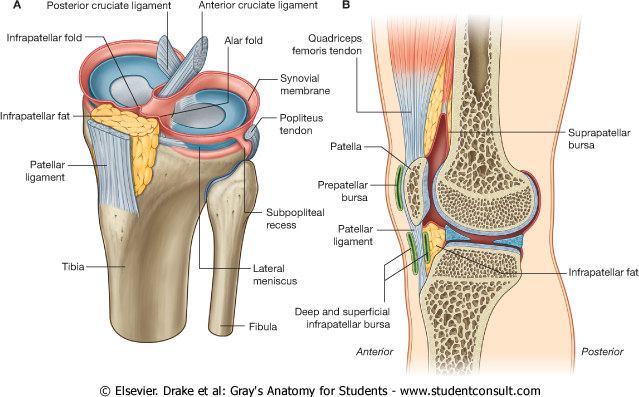 M. Articular do joelho
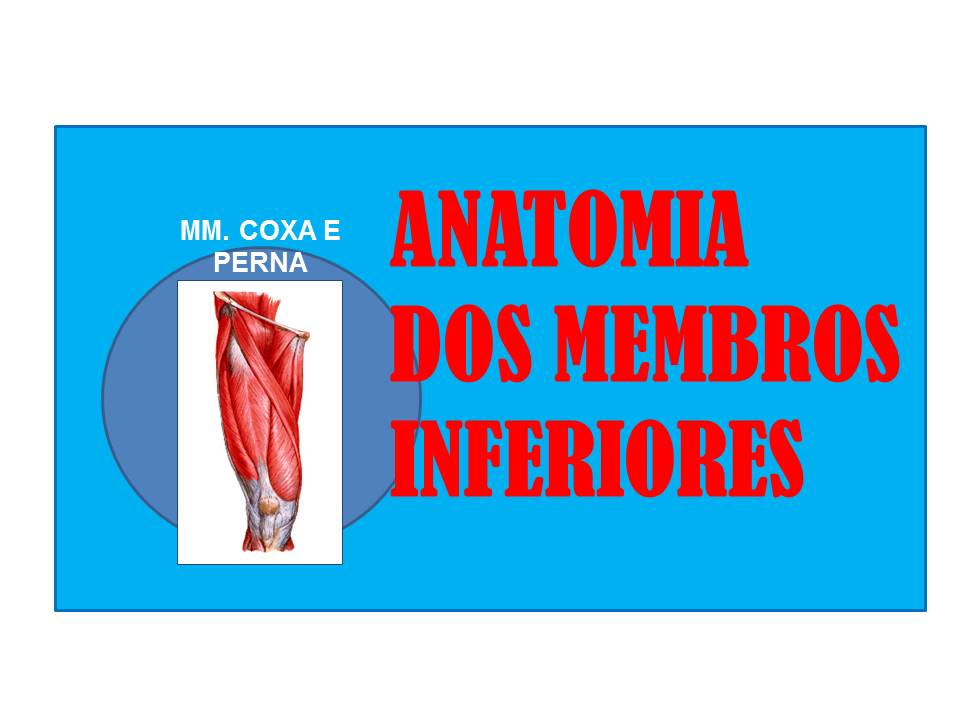 RESUMO
Ossos e articulações do complexo flexor-extensor da perna.
REFERÊNCIAS BIBLIOGRÁFICAS
Aumüller, G. Anatomia. 1ª ed, Rio de Janeiro: Guanabara Koogan S.A., 2009.

Drake, R.L., Vogl, W., Mitchell, A.W.M. Gray׳s. Anatomia para estudantes. 
1ª ed. Rio de Janeiro: Elsevier Editora Ltda, 2005.

Gardner, Gray e O׳Rahilly. Anatomia. 
4ª ed, Rio de Janeiro: Guanabara Koogan S.A., 1978.

Gray׳s. Anatomia. A base anatômica da prática clínica. 40ª ed. Rio de Janeiro: Elsevier Editora Ltda, 2010.

Moore, K.L.; Dalley, A.F. Anatomia orientada para a clínica. 
6ª ed, Rio de Janeiro: Guanabara Koogan S.A., 2011.

Snell, R.S. Anatomia clínica para estudantes de medicina. 5ª ed, Rio de Janeiro: Guanabara Koogan S.A., 1999.